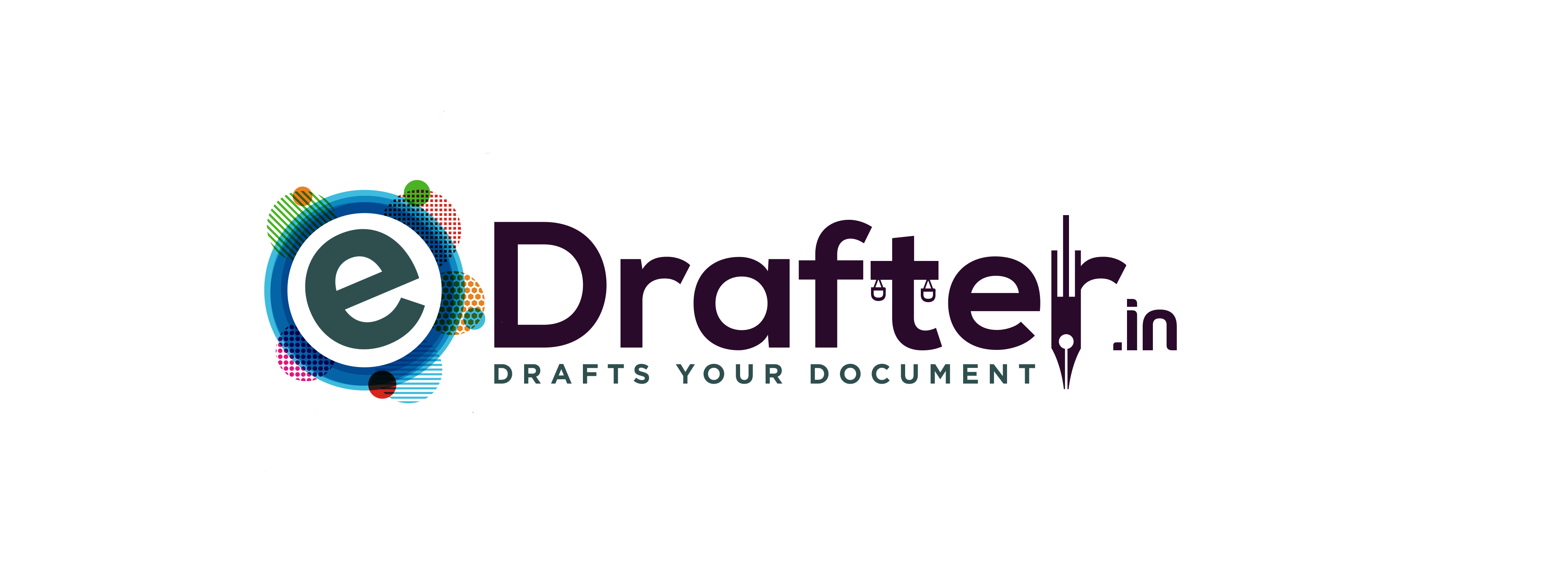 Welcome to eDrafter.in Corporate Presentation
Problem
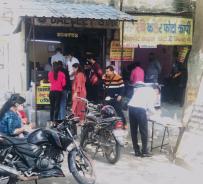 You all must have made some sort of Legal Document in your life like an Affidavit, Rental Agreement or any other sort of document on stamp paper and you must be aware of the pain.
The Legal Documentation market size is about 100 billion dollars in India and all of it is operated offline in an unorganized way.
The Major Issues in attaining the documents:
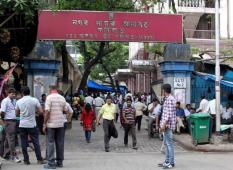 Wasting a lot 
of time
Physical Visits to Court
Waiting in Long Queues
Paying Uncertain Amount to Agent
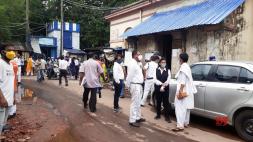 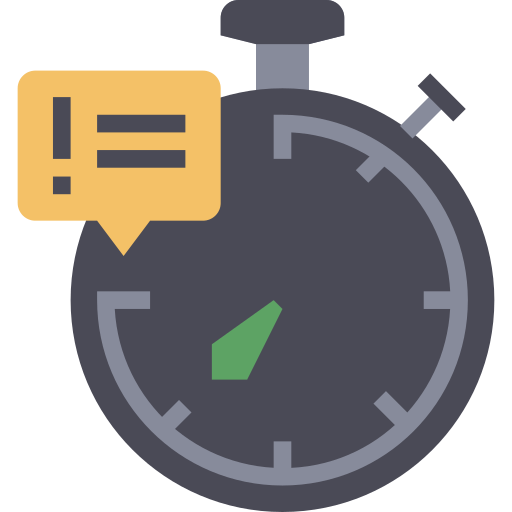 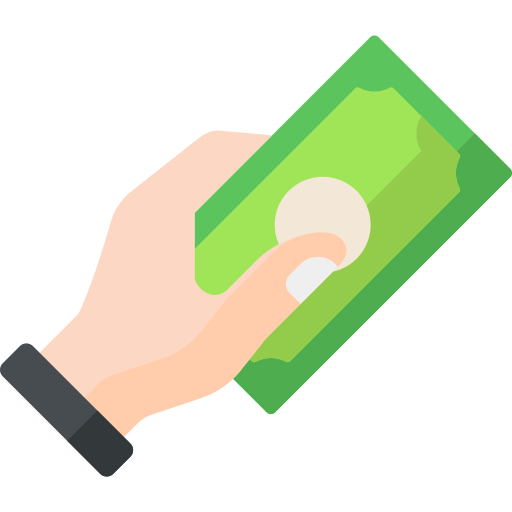 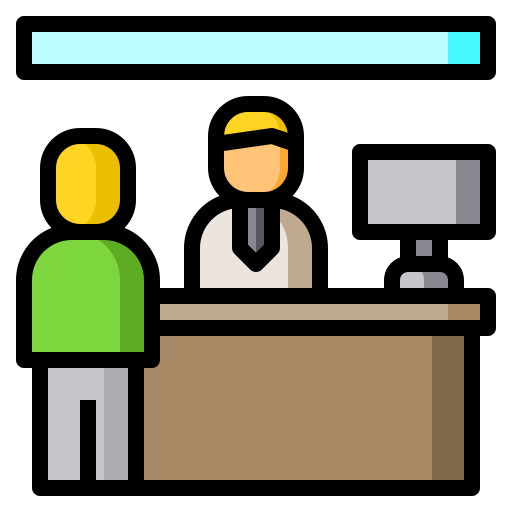 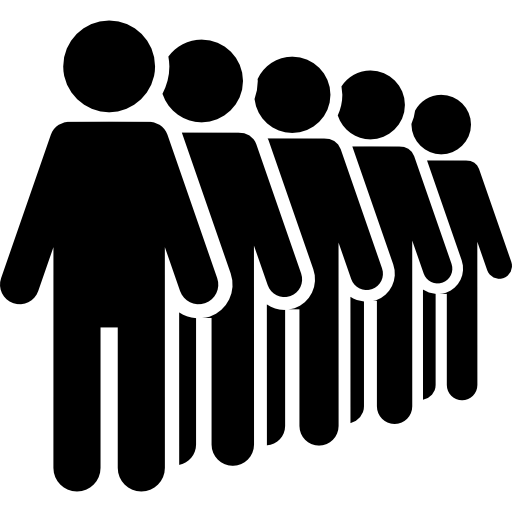 IDea
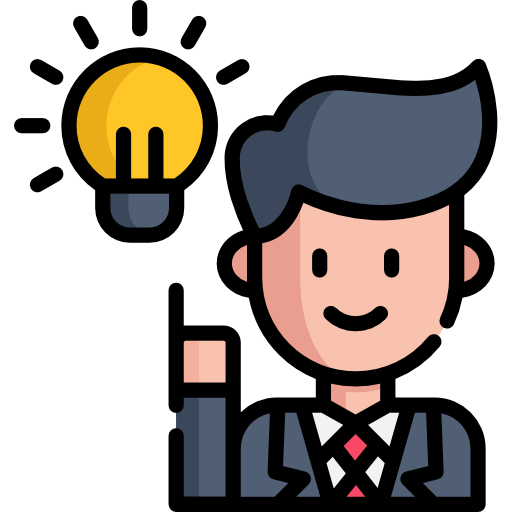 Our Products
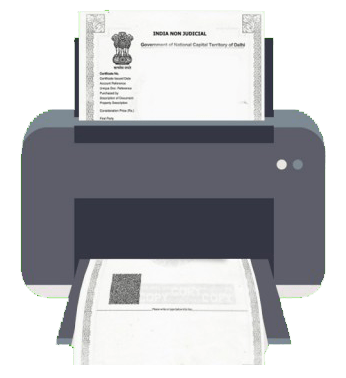 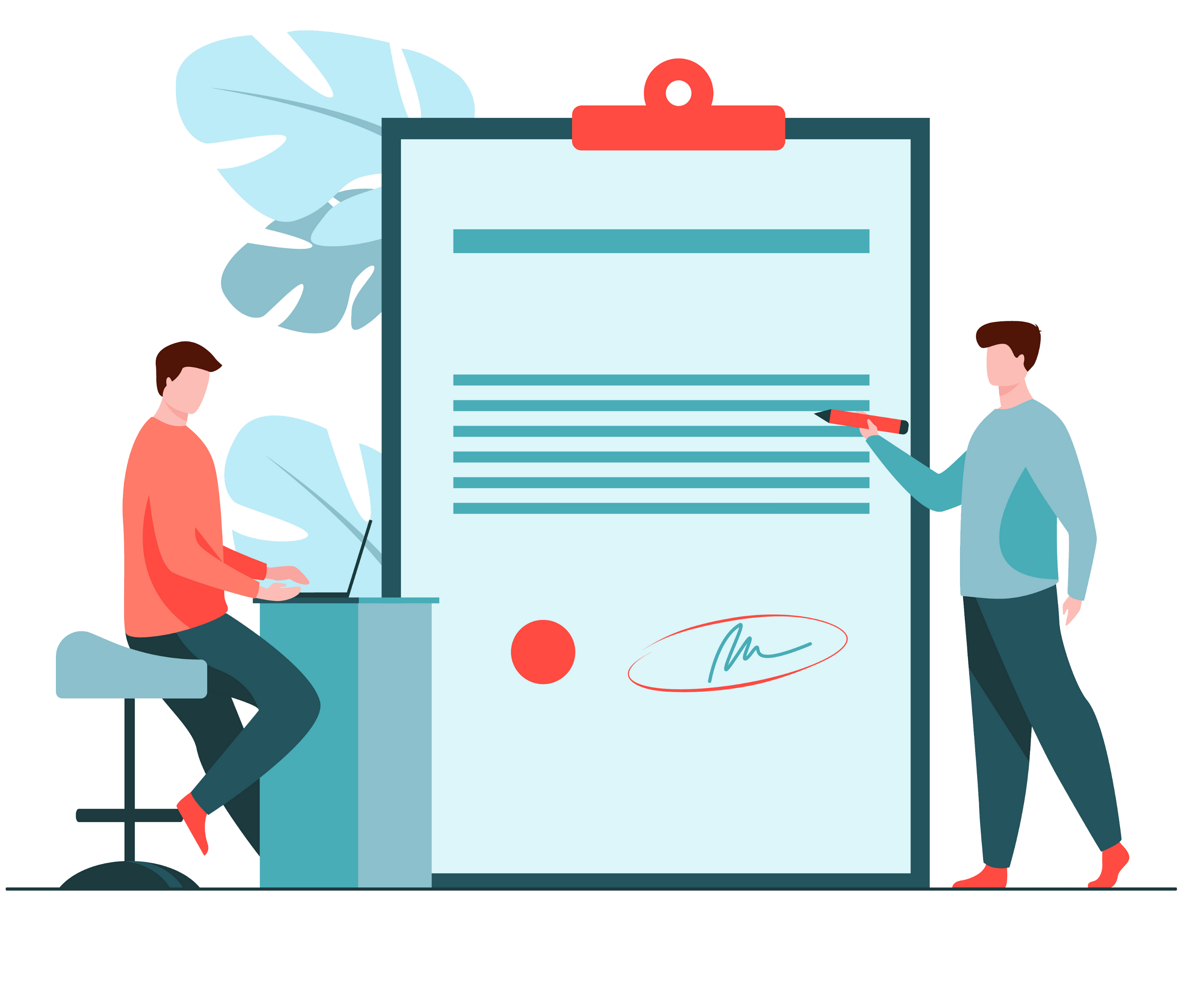 E-Stamp Paper of 20+ states
100+ Affidavits and Agreements
Print on e-Stamp Paper
Process at edrafter.in
B2b Process (1 -Manual)
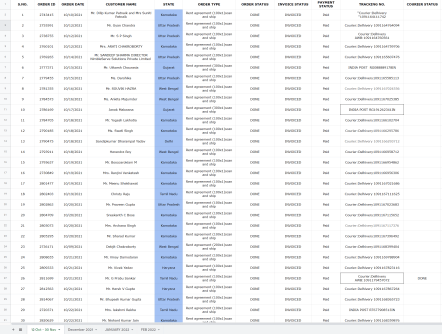 B2b Process(2-Throughportal)
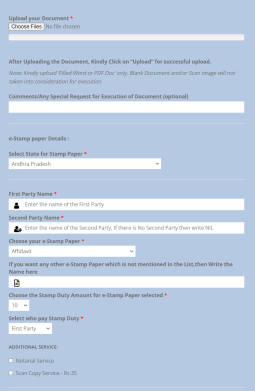 Types of Stamping process in india
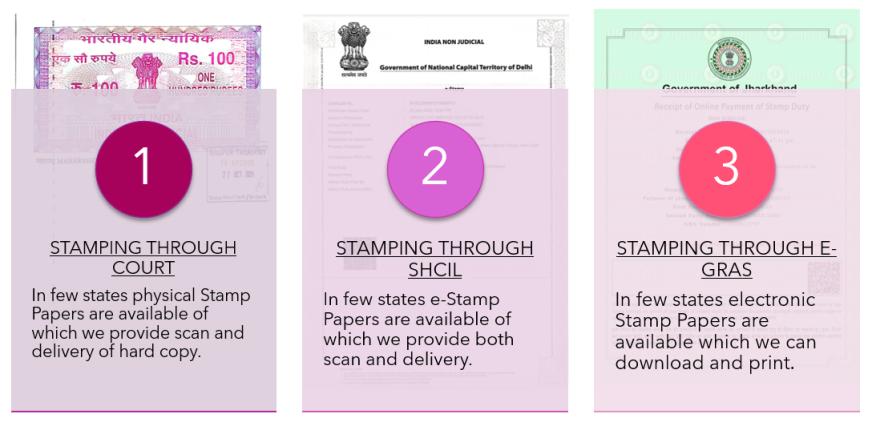 Our reach
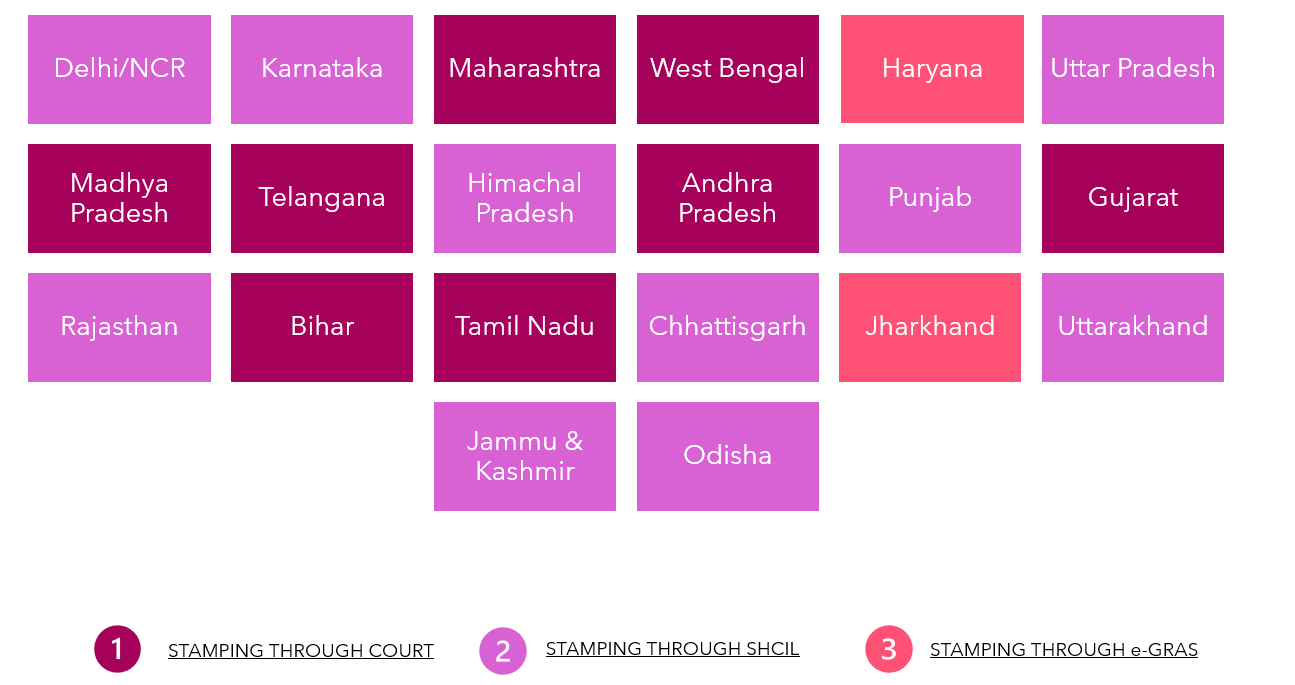 Strengths
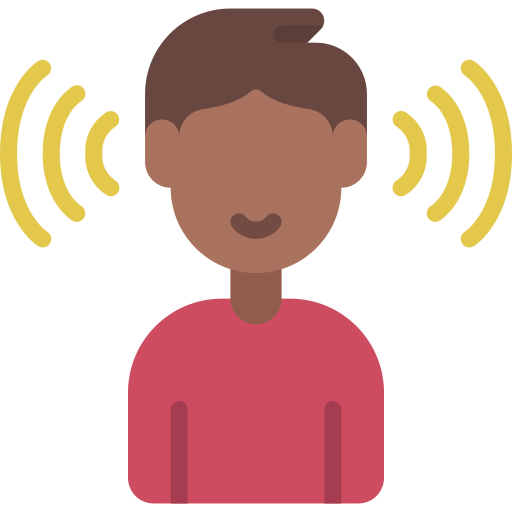 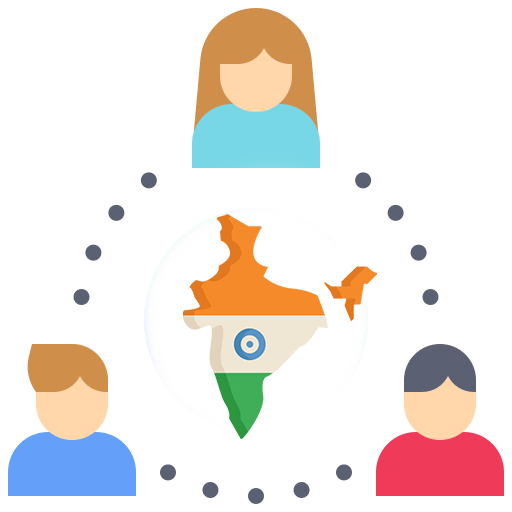 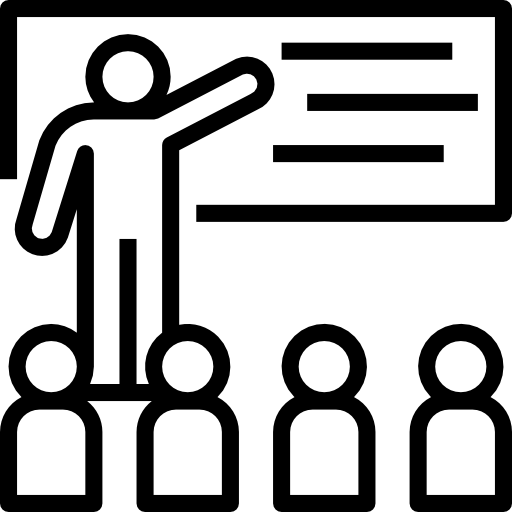 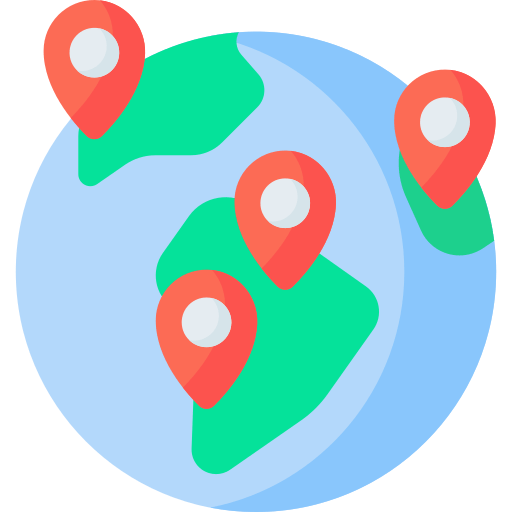 Spreading awareness and giving literacy about the legal documents.
Saves a lot of Time and Money
Educated and onboarded
 a lot of Stamp Vendors Online.
Facilitated services in more than 20+ States of India
Helping Indian Citizens Globally for Legal Documentation Needs
Clientelle
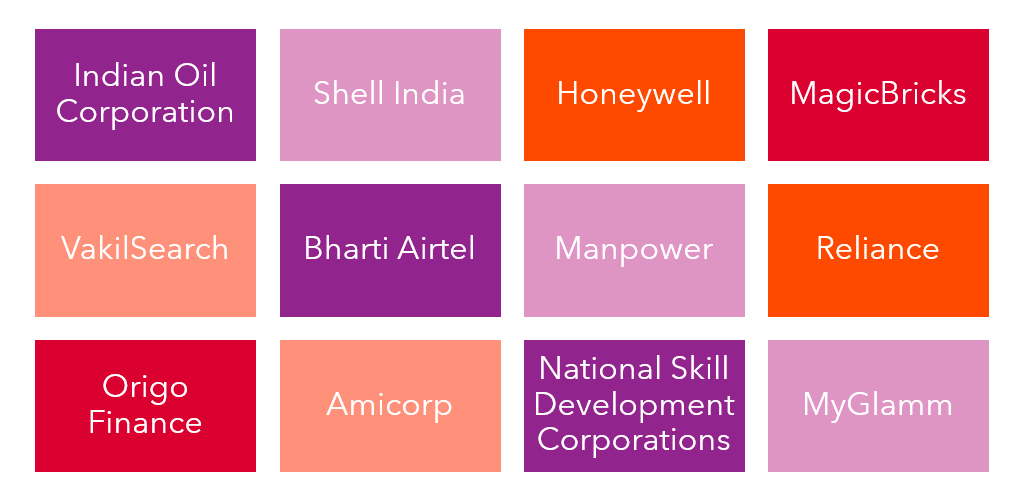 Awards & Recognition
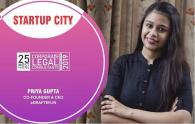 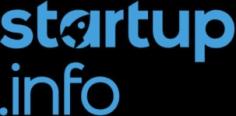 Ratings
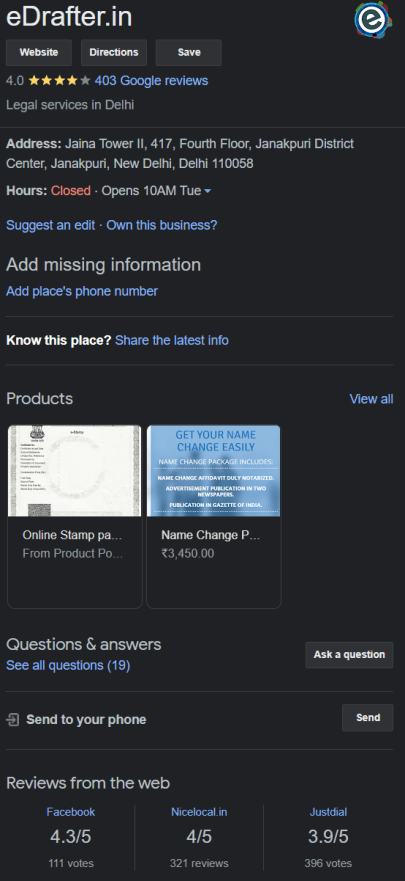 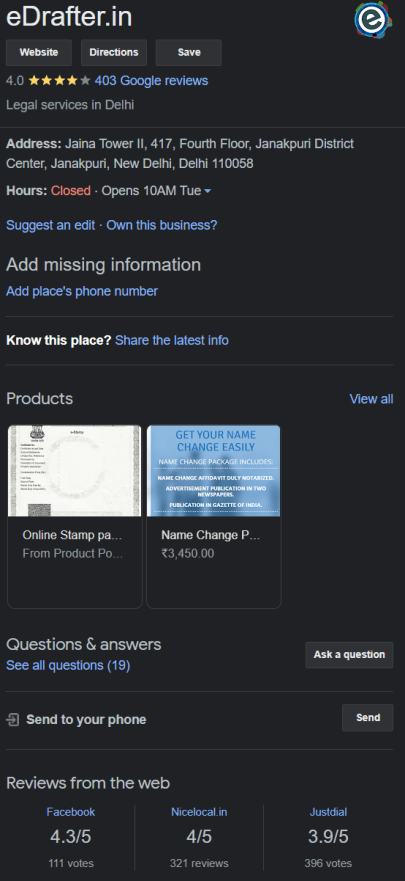 THANK YOU
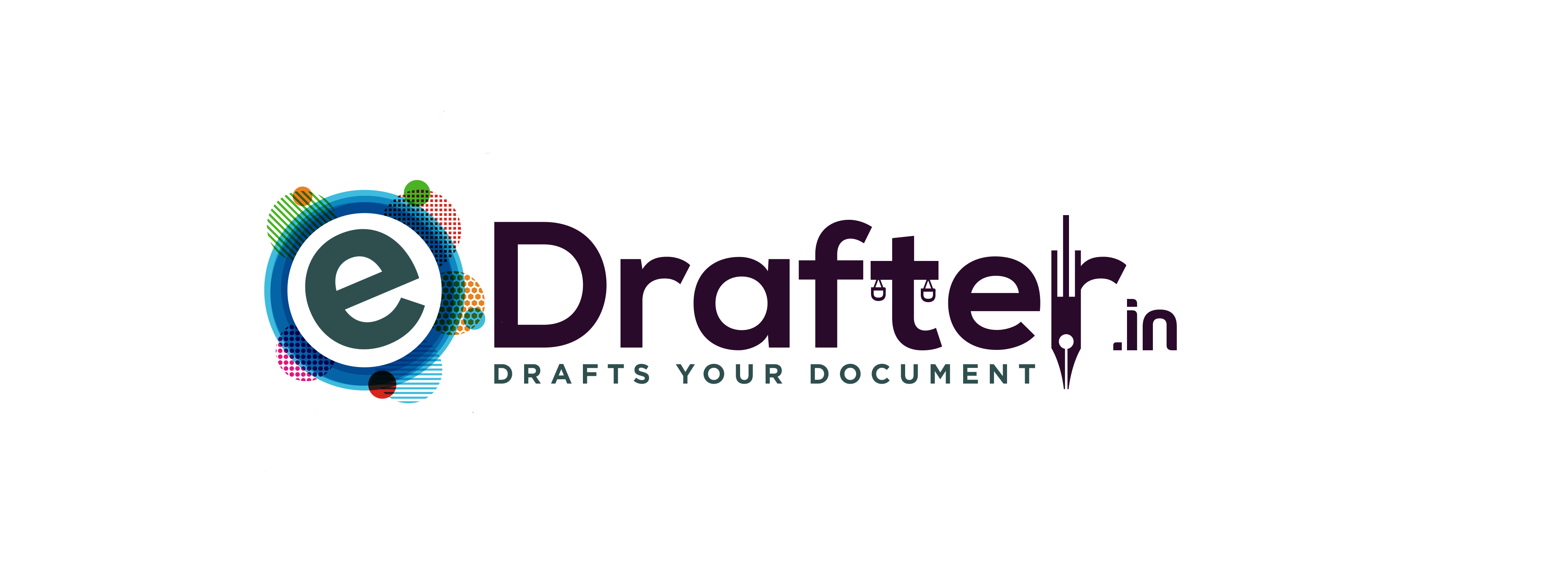